Nuclear Detonation Communications Activities at the Federal Level
Bridging the Gaps: 
Public Health and Radiation Emergency Preparedness

March 23, 2011

Jessica Wieder
EPA
Center for Radiation Information and Outreach
202-343-9201
wieder.jessica@epa.gov
[Speaker Notes: Two Qs
-- What is right: leadership in understanding and communicating radiation issues. I think you will begin to see some examples of that leadership in this presentation.

One of the best things for me: embodied in the tag-line, Understanding Radiation in Your Life, Your World
-- Common purpose that individuals and the group returns to time again – resolve difference, prioritize work, guide action

Leisure-time reading: radiation past, radiation future

Today’s presentation will focus on the present
-- primarily a snapshot of what we have going on right now. However, we do see a lot of opportunities and look forward to moving ahead]
Communicating to a Non-technical Audience
A brilliant scientific discourse is wasted if no one listens or understands it.  
Journal of the American Medical Association
Center for Radiation Information
and  Outreach
Pg 2
Interagency Collaboration
Center for Radiation Information and Outreach
Pg 3
Overview
Nuclear Detonation Preparedness: Communicating in the Immediate Aftermath
Nuclear/Radiological Communications Working Group
Post-Detonation Video Project
Public Message Testing
Pre-event Preparedness
Center for Radiation Information
and  Outreach
Pg 4
Post-Detonation Communications
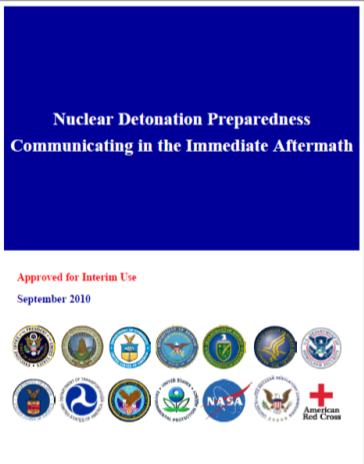 The goal:
Provide technically-accurate, clear, consistent messages across all levels of government to the public as quickly as possible to save lives.

The document includes:
Key messages for the impacted community and the nation 
98 anticipated questions and answers

Document update in progress
Center for Radiation Information
 and Outreach
Pg 5
Nuc/Rad Communications Working Group
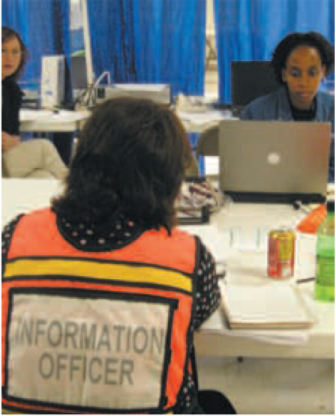 Under FEMA’s IND Response and Recovery Program

Volunteers from federal, state and local governments and academic institutions

Radiation communicators and technical specialist
Center for Radiation Information and Outreach
Pg 6
How not to do crisis communications
Center for Radiation Information
Pg 7
Post-Detonation Video Project
Post-Detonation Video Project
Create 5 videos with associated media packages (background images (B-roll) and scripts)
Identified potential video topics: 
Protective Actions (shelter, self-decon, food and water)
Radiation Basics (time, distance, shielding; decay)
Nuclear Detonation Basics (fallout, plumes, emp)
Response to a Nuclear Detonation (what is the government doing and why)
How to help (why to stay indoors, how to help within your organization, how to welcome people who may be contaminated into your home
Center for Radiation Information and Outreach
Pg 8
Public Message Testing
Write short, concise and simple messages
Do not use contradicting statements
Use directive, authoritative language
Provide prioritized instructions
Modify “instructions will change” to “instruction will be updated”
Encourage people not to leave their homes
Tailor messages to various audiences
Center for Radiation Information and Outreach
Pg 9
Pre-event Education
Center for Radiation Information and Outreach
Pg 10
December 16, 2011
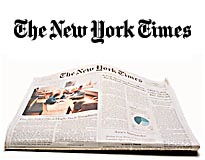 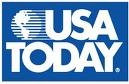 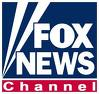 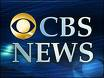 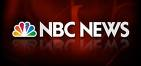 Center for Radiation Information and Outreach
Pg 11
Center for Radiation Information and Outreach
Pg 12